PERIODIZATION IN VOLLEYBALLhow to train for maximum gains Grzegorz Ryś
IVA 2018
BASED  ON  LONG  TERM  PROGRAM

OF  ISRAELI  MEN’S  NATIONAL  TEAM 


4 – YEAR PROGRAM  
2016 - 2019
Periodization in sport
How to vary the intensity and volume of training to optimize the body’s ability to recover and rebuild—resulting in better performance and less risk of injury   
                                          Tudor Bompa
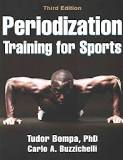 PERIODIZATION  IS THE  BASIS  OF  EVERY SERIUOS  ATHLET’S  TRAINING  


PROGRAM  SHOULD  CONTAIN  ALL  
DETAILS  NEEDED  TO  ACHIEVE  GOOD 
RESULTS  AT  THE  INTERNATIONAL  LEVEL
Planning – LONG  TERM  PROGRAM
MAIN GOALS:
TO  QUALIFY  EUROPEAN  CHAMPIONSHIP  2019
TO BUILD  THE  TEAM  WITH  THE  WINNING  MENTALITY
TO  CREATE   GROUP  OF   PLAYERS   ABLE  TO COMPETE   AT   INTERNATIONAL  LEVEL
TO GAIN  INTERNATIONAL   EXPERIENCE 
TO CREATE  ONE  MODEL  SYSTEM:            National Team -  Clubs
Targets:
2016 
- Selection the best potential players
- Teaching new skills :  block – defense system, team tactics 
- To participate  ECH QT 
2017
- Improving technical and tactical skills 
- To participate  WCH QT and Euro League 
2018
- Developing technical and tactical skills
- To participate Silver League 
- To qualify ECH (home & away qualification matches) 
2019
- To participate Silver League and qualify Golden League
- To participate ECH
Yearly program – MEN’S NT
80-90  working days (period May – August) 
12-15  friendly games (matches or tournaments)
10-12  official  games (matches and tournaments)
Euro League / Silver League
WCH QT
ECH  Qualification matches (home & away)
European Championships
Components of training system:
Physical preparation (endurance, weights, athletics)
Technical preparation (setting situation balls, group block, individual defense, service)
Tactical preparation (block-defense system, Complex 1 and Complex 2)  
Mental preparation
Tests and medical examination
Theoretical preparation 
Recovery (physiotherapy)
COOPERATION BETWEEN NATIONAL TEAM AND CLUBS
ONE WAY TO DEVELOPE VOLLEYBALL IN ISRAEL
 
SIMILAR  PREPARATION  SYSTEM
SIMILAR  TACTICS: 
  block-defense system
  Complex 1 and Complex 2 
  service  
  reception
PROMOTING  YOUNG  ISRAELI  PLAYERS
TRANSITION BETWEEN  ACADEMY AND CLUBS
ATUDA TEAM (team B)
COACHES’ EDUCATION – one system
PROBLEMS
NO COOPERATION
STILL  NO  PROFESSIONAL  STRUCTURE IN CLUBS 
TOO  MANY  FOREIGN  PLAYERS (some of them very low level)
NO PRIORITY (results, individual tasks) – to survive only 
QUALITY  OF  WORK   (very  low  level  of  work  in  several clubs , 2-3 training sessions per week,
    no data volley statistic system)
NO PROFESSIONAL   STAFF (head coach only, sometimes assistant coach, sometimes physio)
THANK YOU VERY MUCH 

    ISRAELI VOLLEYBALL  ASSOCIATION
    GRZEGORZ   RYŚ
HEAD  COACH  &  TECHNICAL  DIRECTOR 
ISRAELI  MEN’S  NATIONAL  TEAMS 

                                E-mail :   g.rys@post.pl